Безопасность детей в сети Интернет
По материалам сайта http://kids.pomogut.by/
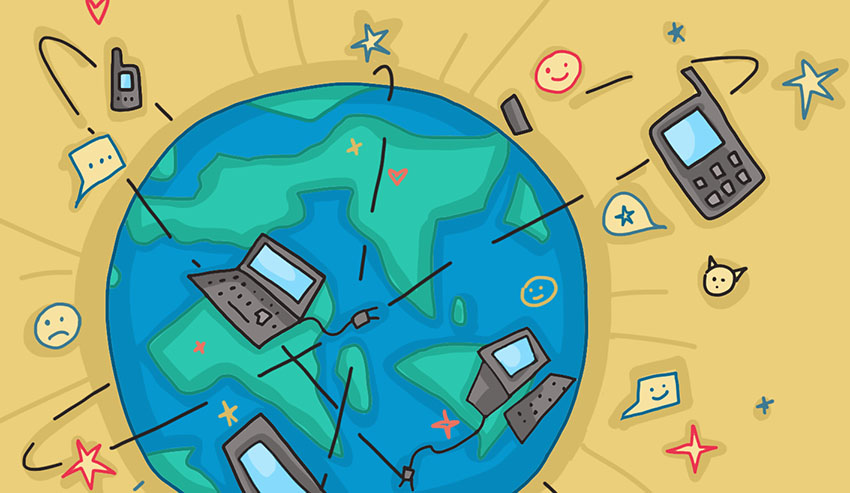 Что такое интернет
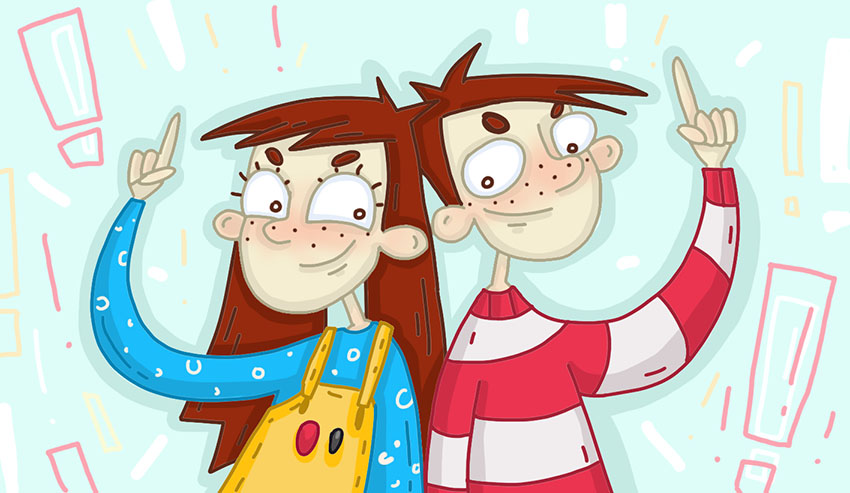 Правила пользования интернетом
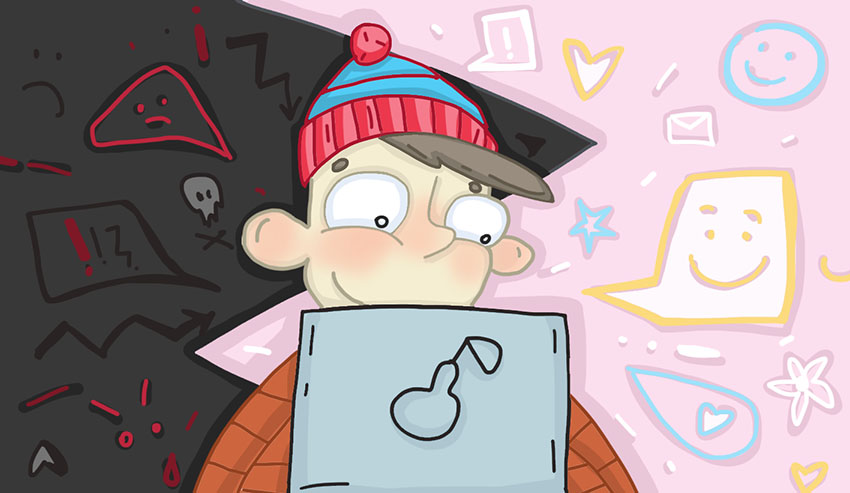 В сети действуют те же правила безопасности, что и в реальном мире!
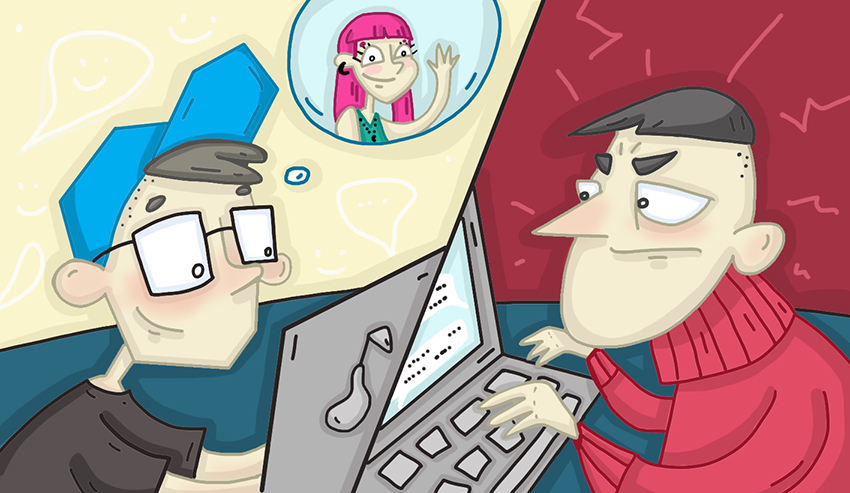 Обман в интернете и социальных сетях
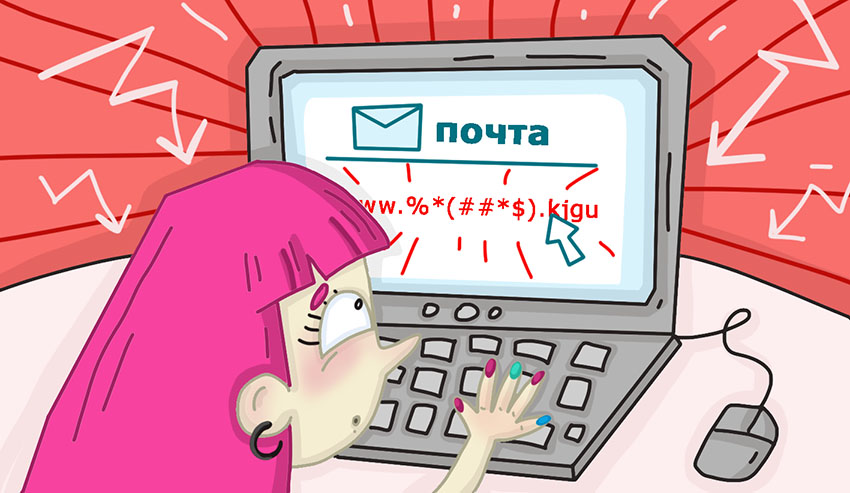 Фальшивые сайты и аккаунты в социальных сетях
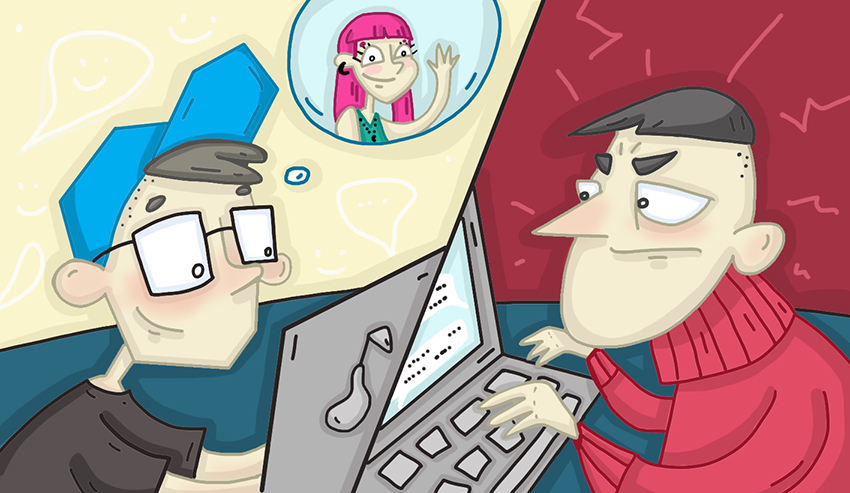 Плата за подписки
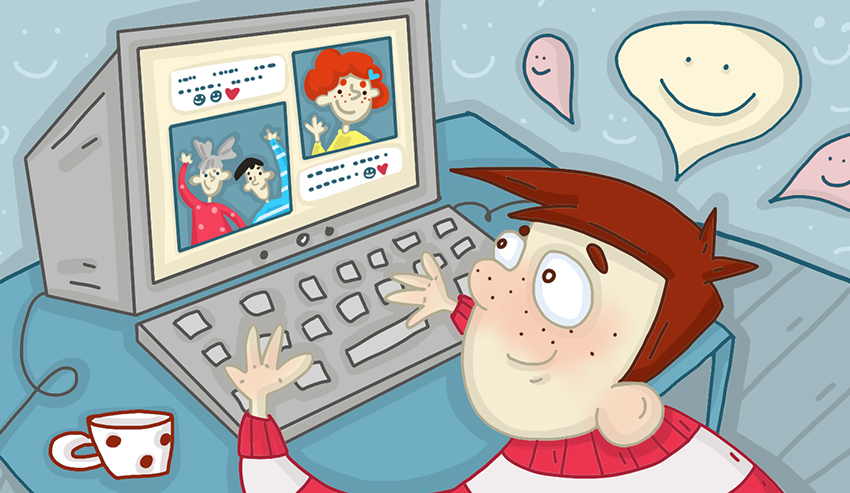 Кража паролей в социальных сетях или играх
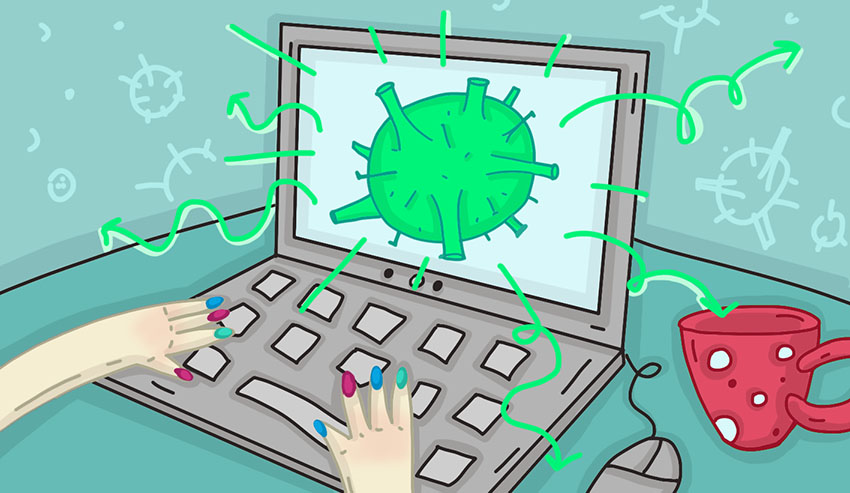 Вымогательство с использованиемвирусных программ
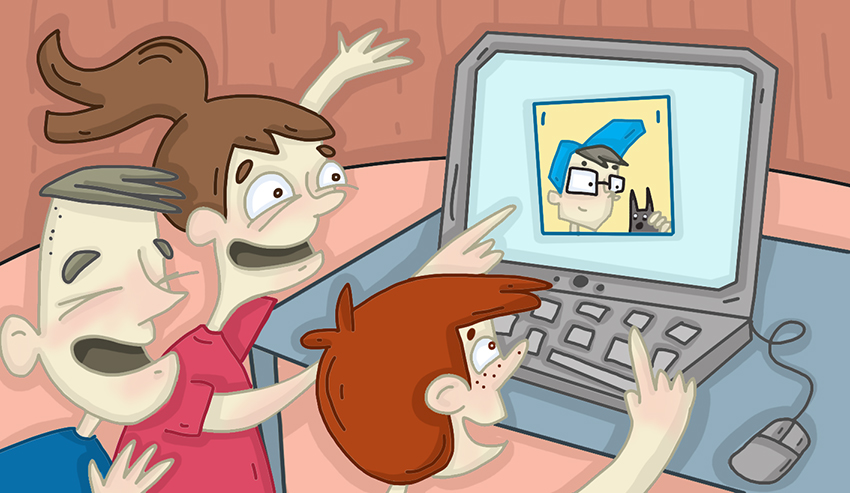 Агрессия в социальных сетях
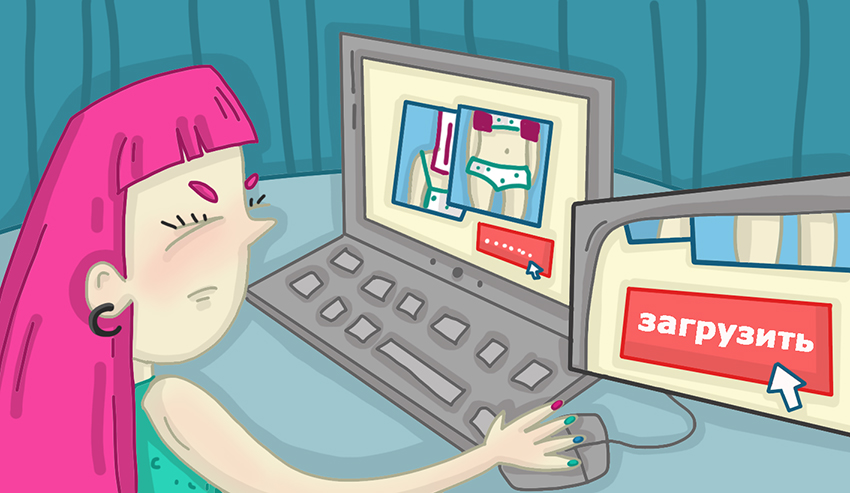 Обмен личными фото
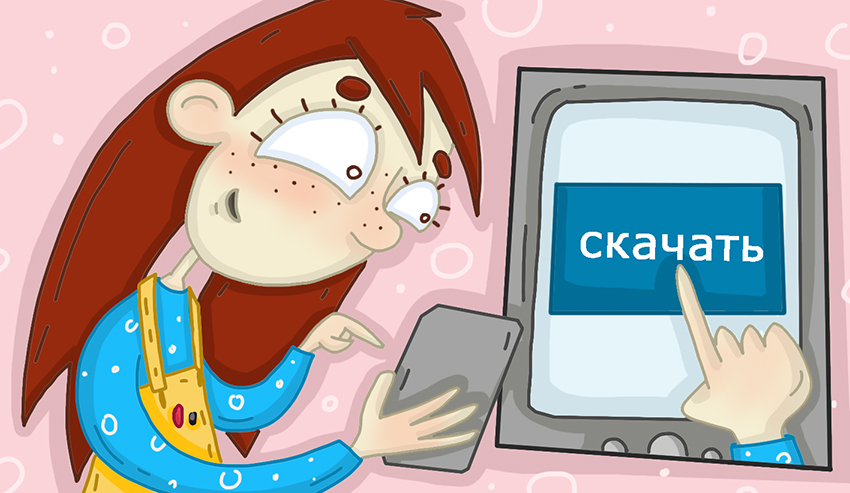 Как безопасно скачать из интернета
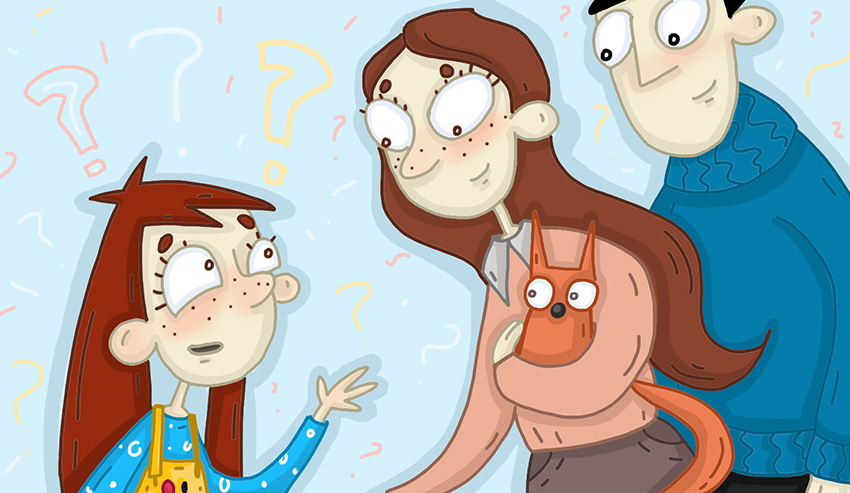 Можно ли размещать в интернете персональную информацию?